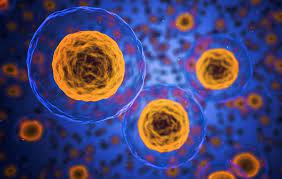 Stavba organismů
Buňka
Rozdělení organismů
Mnohobuněčné
Jednobuněčné
Organismus tvořený z více buněk, každá buňka má jinou funkci
Organismus tvořený z jedné buňky, jedna buňka vykonává všechny funkce
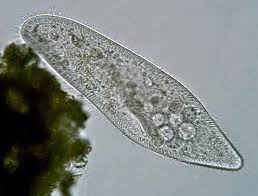 Jednobuněčné organismy
Viry, bakterie
Prvoci
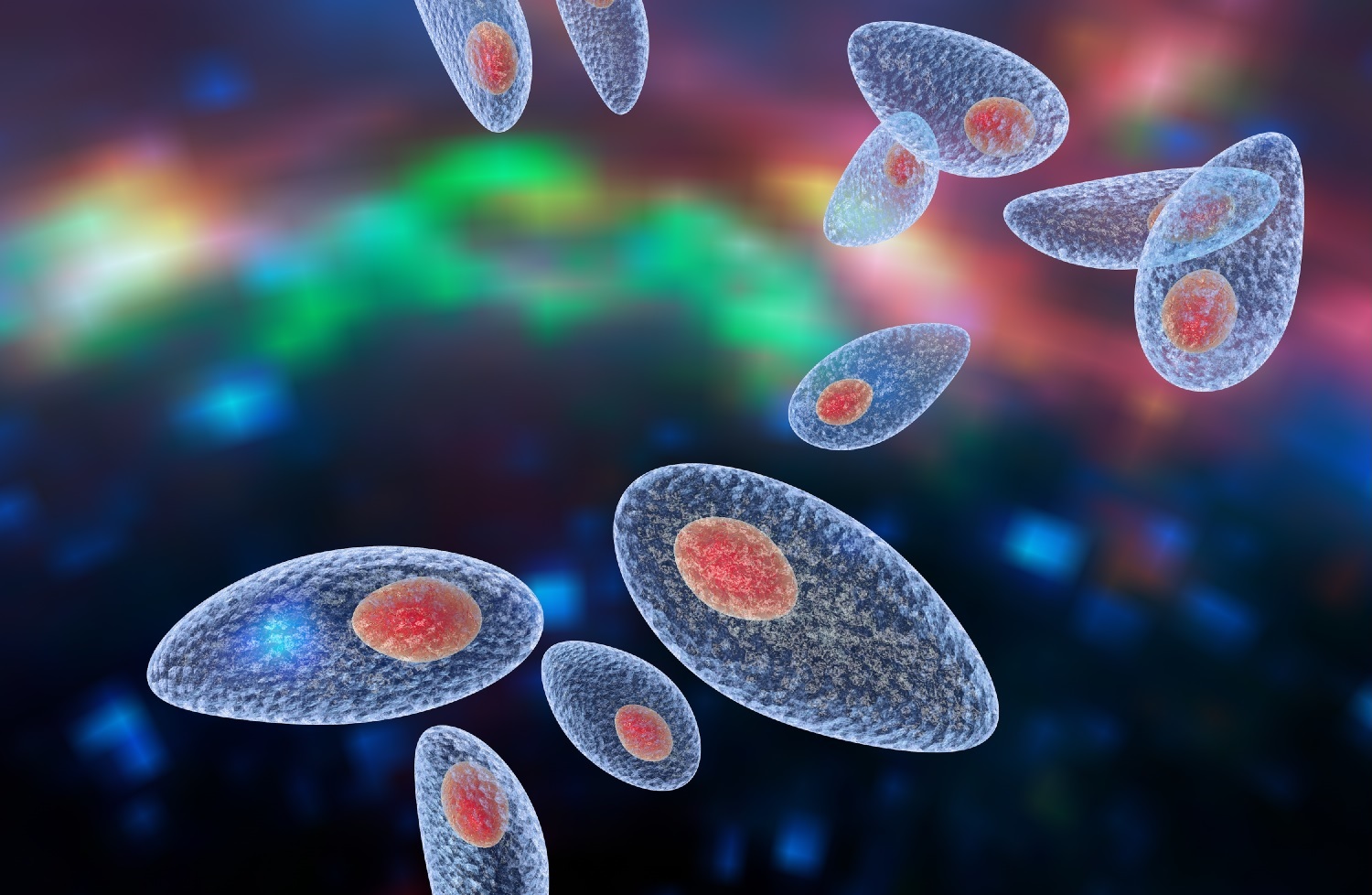 Mnohobuněčné organismy
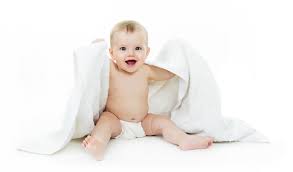 Rostliny, živočichové
Člověk
Buňka
Je základní stavební a funkční jednotka organismu
Jan Evangelista Purkyně
Popsal buňku
Buněčné jádro
Buněčné jádro
mitochondrie
Cytoplazmatická membrána
vakuola
cytoplazma
Stavba buňky
chloroplast
cytoplazma
mitochondrie
Cytoplazmatická membrána
buněčná stěna
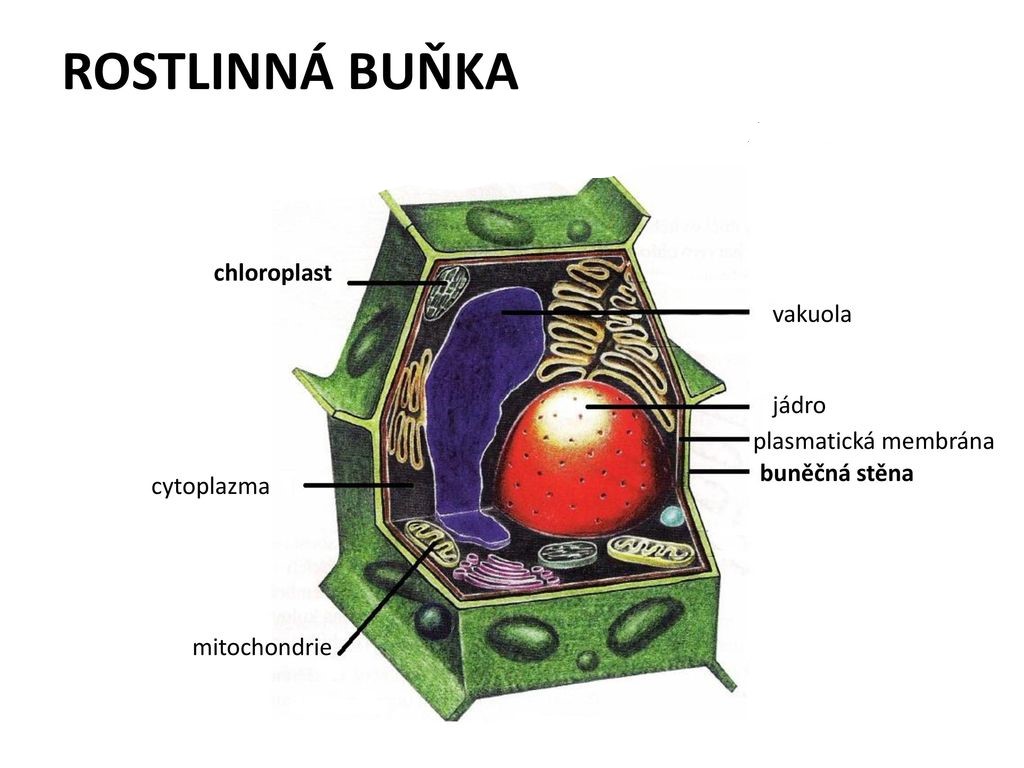 Obsahuje chlorofyl (zelené barvivo), probíhá zde fotosyntéza
Obsahuje vodu a barviva – zbarvení plodů
řídí buňku a nese dědičné informace
Polopropustná – propouští látky do i z buňky
Polotekutá hmota, která vyplňuje buňku
Chrání a zpevňuje buňku
Zde probíhá trávení – buňka získává energii
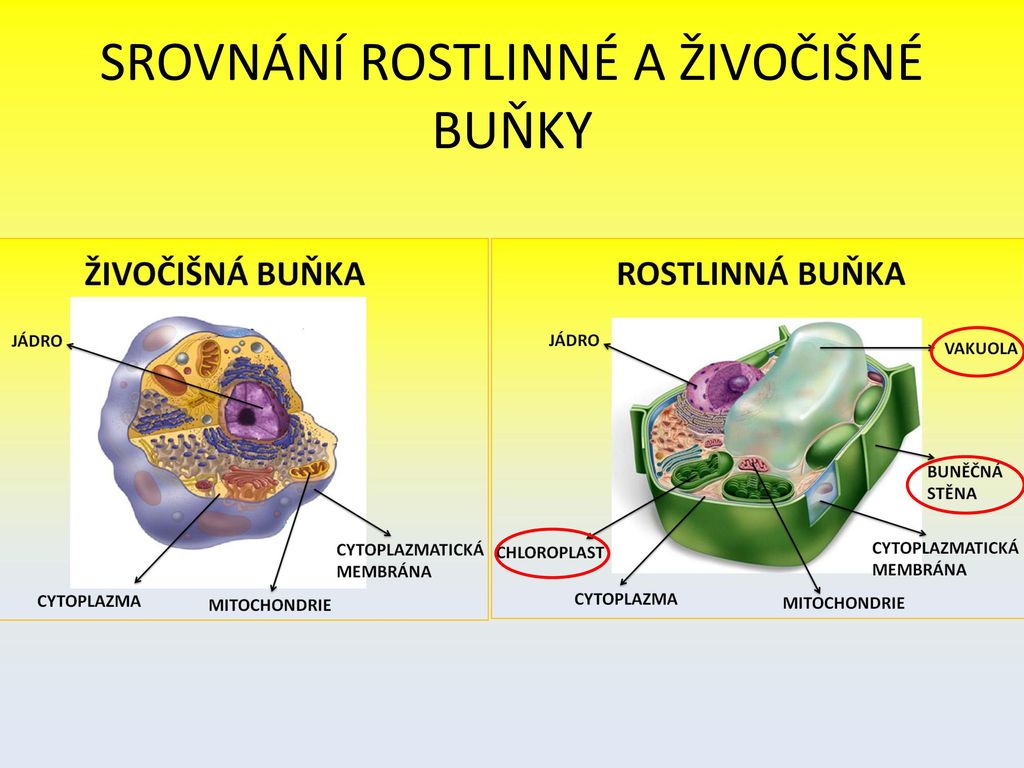 Živočišná buňka nemá chloroplast, vakuolu a buněčnou stěnu
Pletivo x tkáň
Soubor buněk u rostlin - pletivo
Soubor buněk u živočichů - tkáň